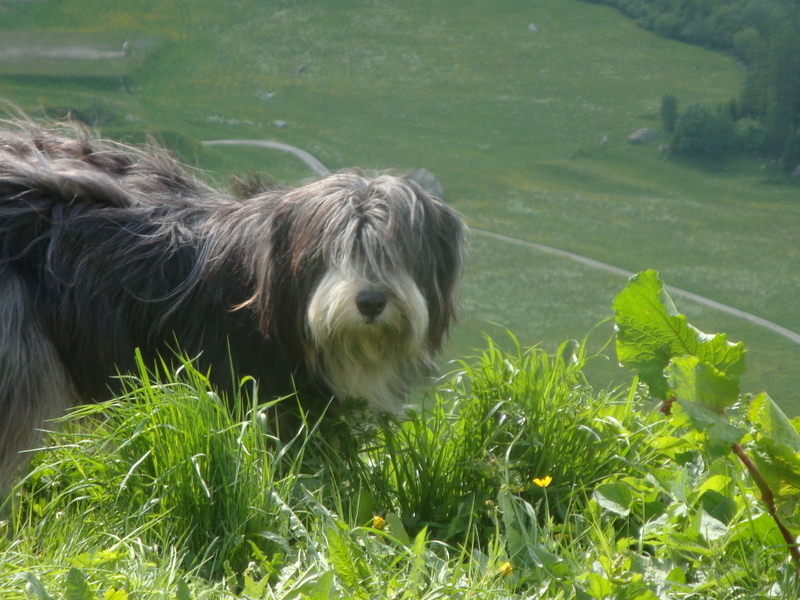 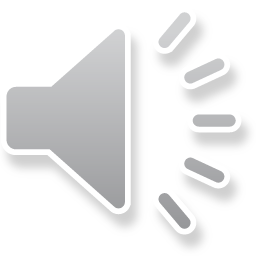 BEST OF 2013
Le Meilleur et le pire des chiens de l’élevage!!!!
Le Meilleur et le pire des chiens de l’élevage!!!!
Jeux dans la neige
L’hiver c’est le moment de la neige donc de folles journée à jouer….. Voici quelques exemples choisis!!
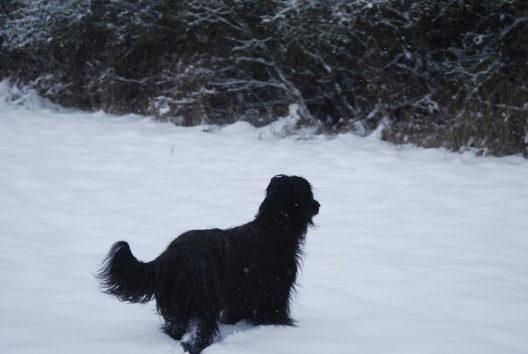 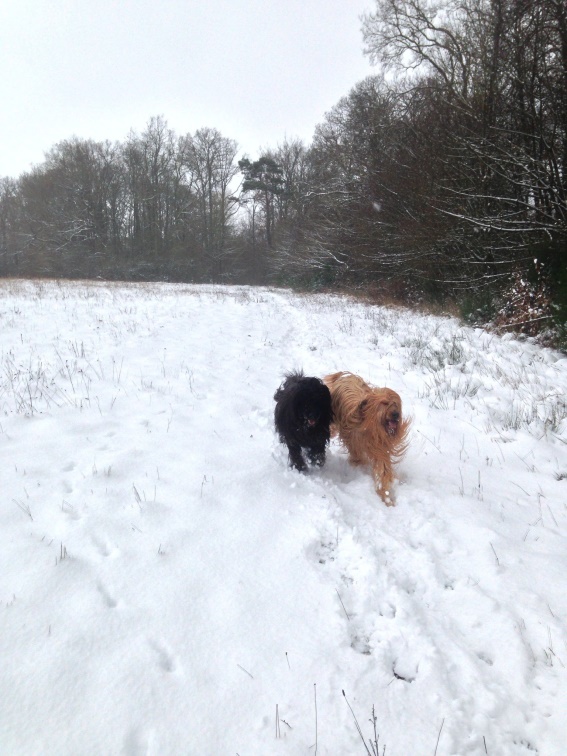 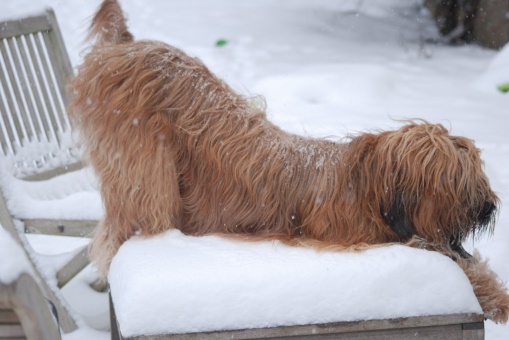 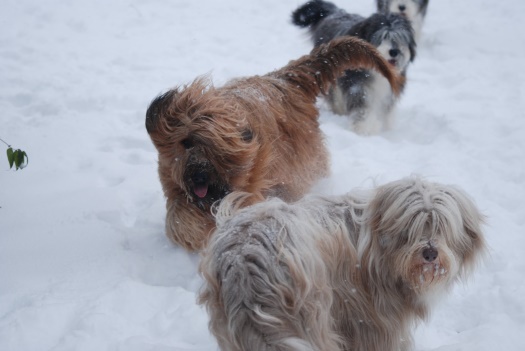 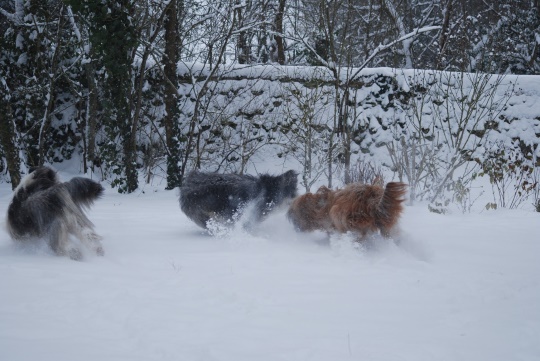 Les Expos
On est bien sur en expos de temps en temps



Et pour cela on attend son tour de plusieurs manières: 

À la cool                           



Ou sage comme des images
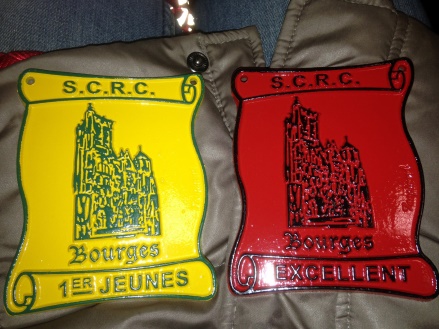 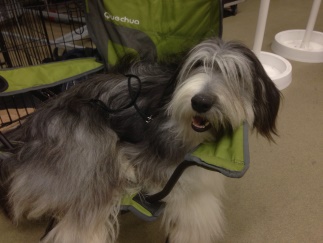 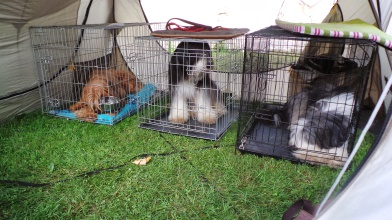 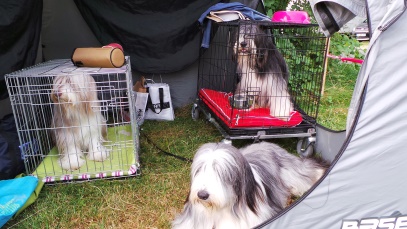 Activités
Voici quelques exemples des activités pratiquées aux jalots:




Et cela dès leur plus jeune âge!!
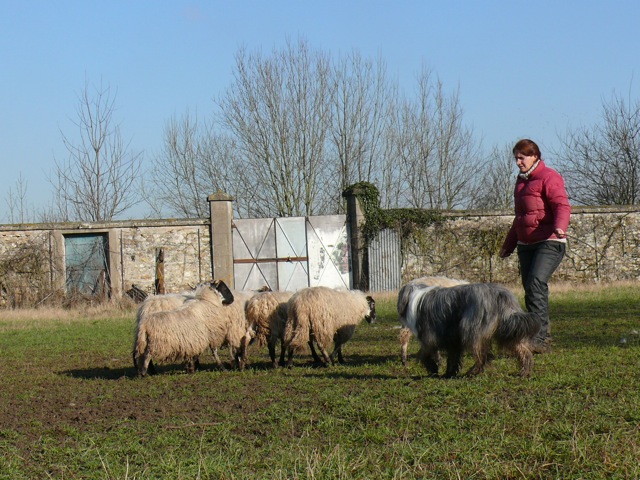 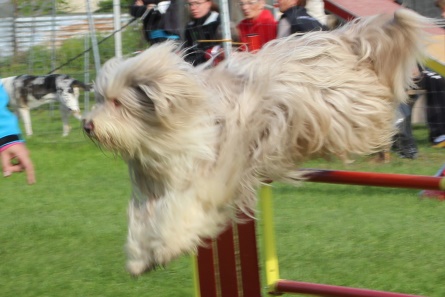 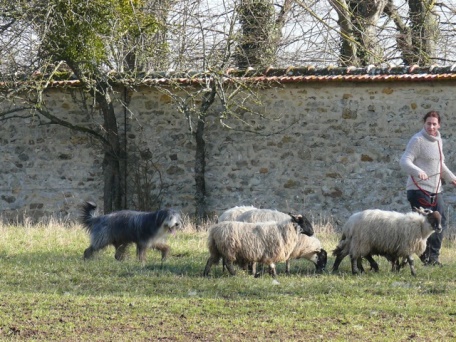 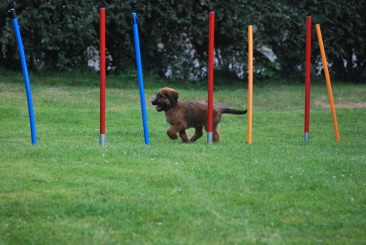 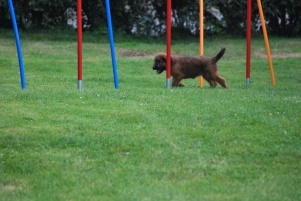 Coiffure
Bon quand on a 7 chiens à poil long on peu laisser libre cours à son imagination au niveau coiffure, Fogane est notre meilleure tête:

		Version Sheila à l’époque yéyé
Version 80’s avec la tresse africaine                          et le chouchou rose fluo
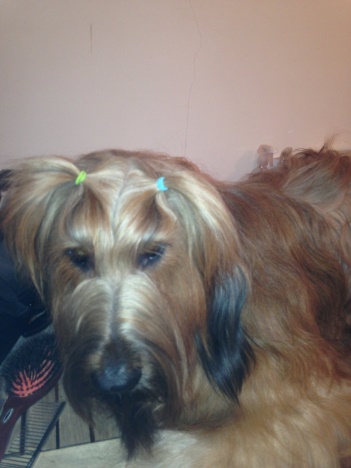 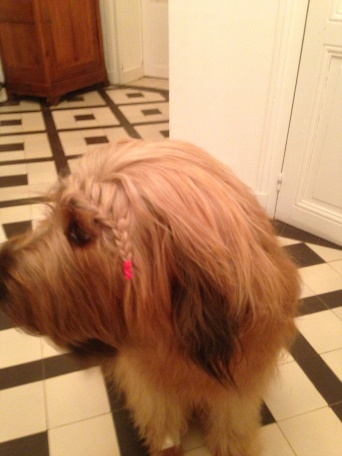 Crise du logement
« 8 à la maison » provoquent parfois un crise du logement et oblige à une certaine cohabitation
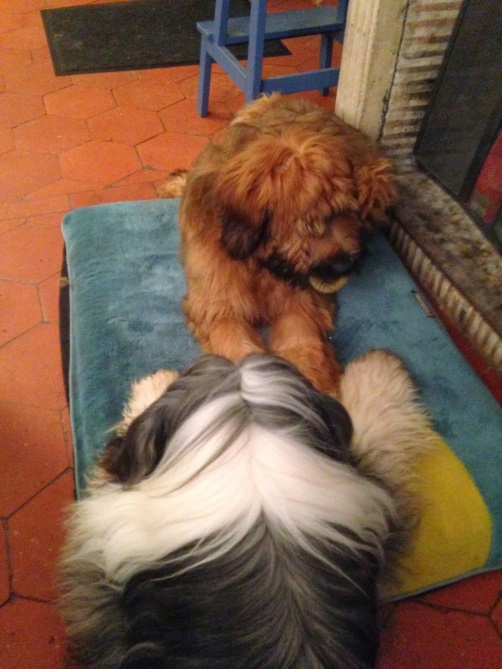 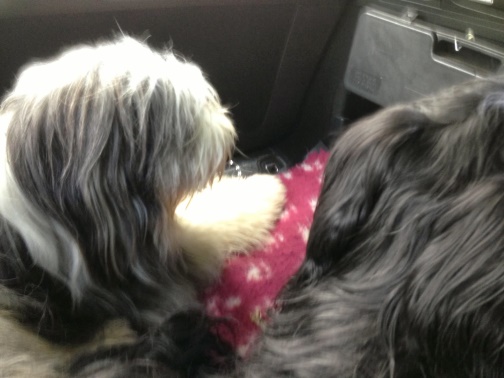 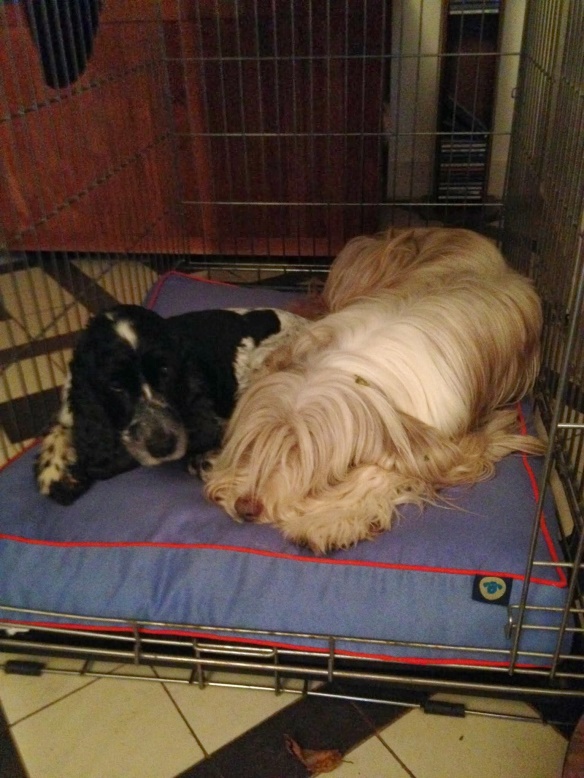 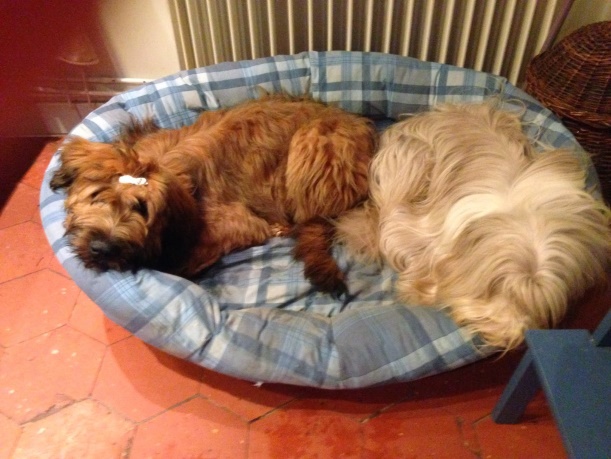 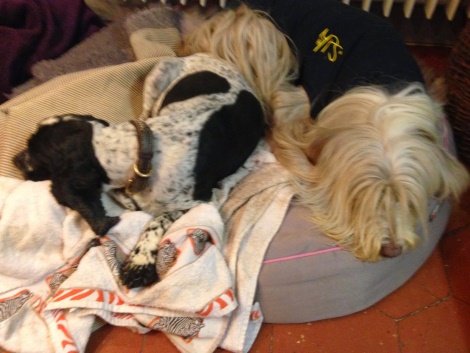 Suite
Ou à trouver d’autres solutions:
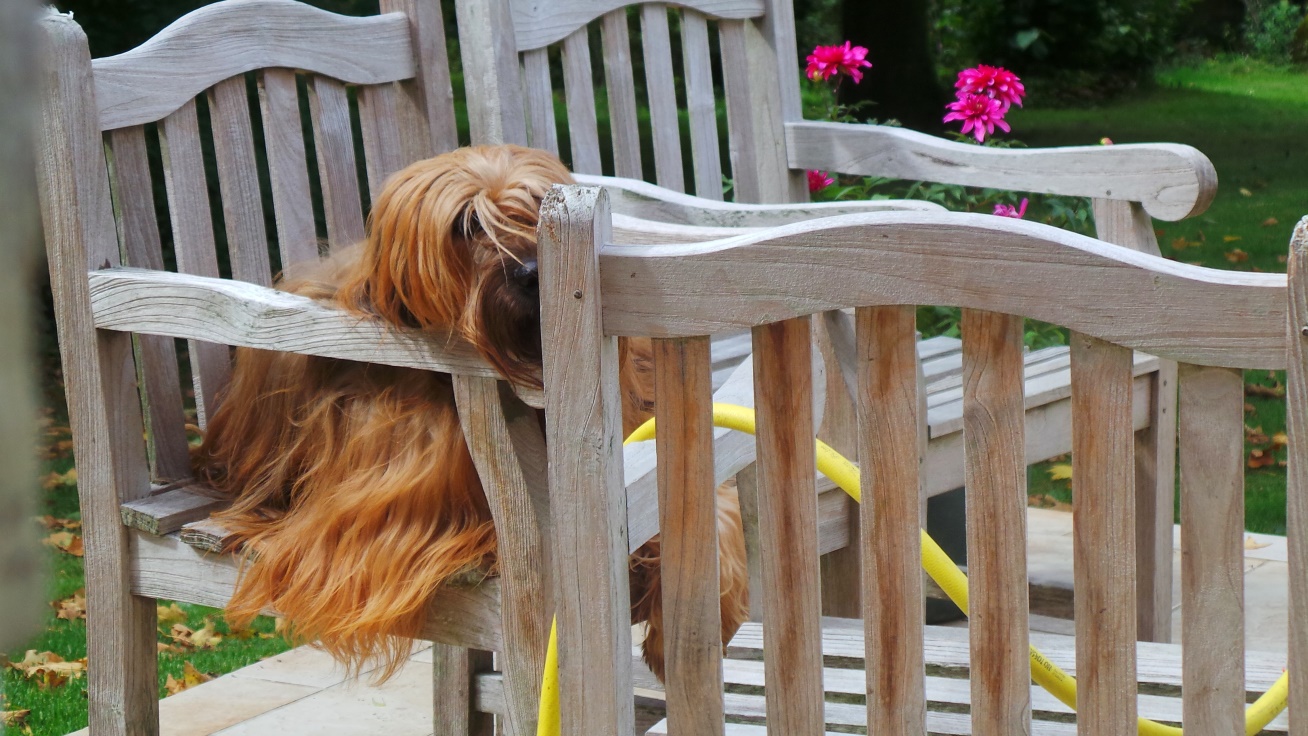 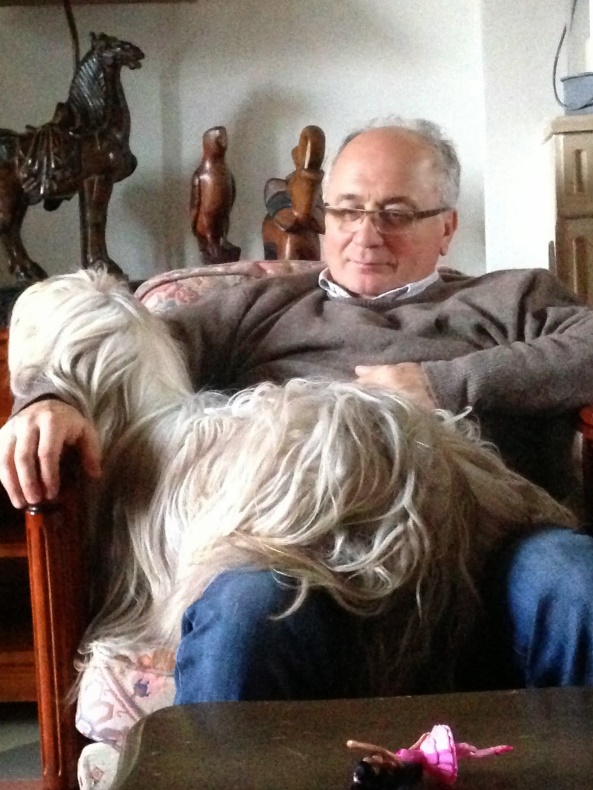 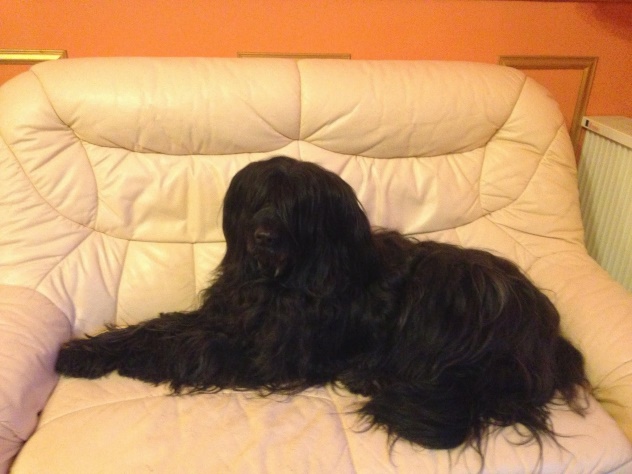 Toutou mobile
Et oui qui dit 8 chiens dit voiture à chiens qui permet entre autres le transport de 9 chiots chez le vétérinaire!!
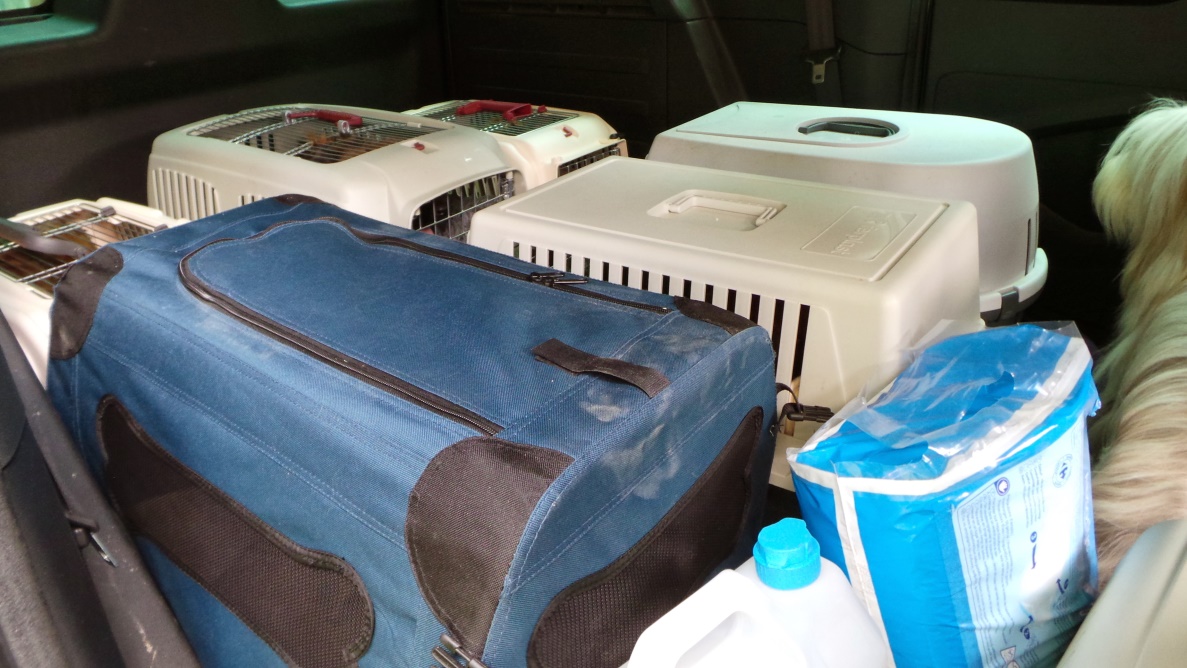 Concours
Glasgow a ouvert le concours du chien le plus sale, pour info le concours reste ouvert….!!
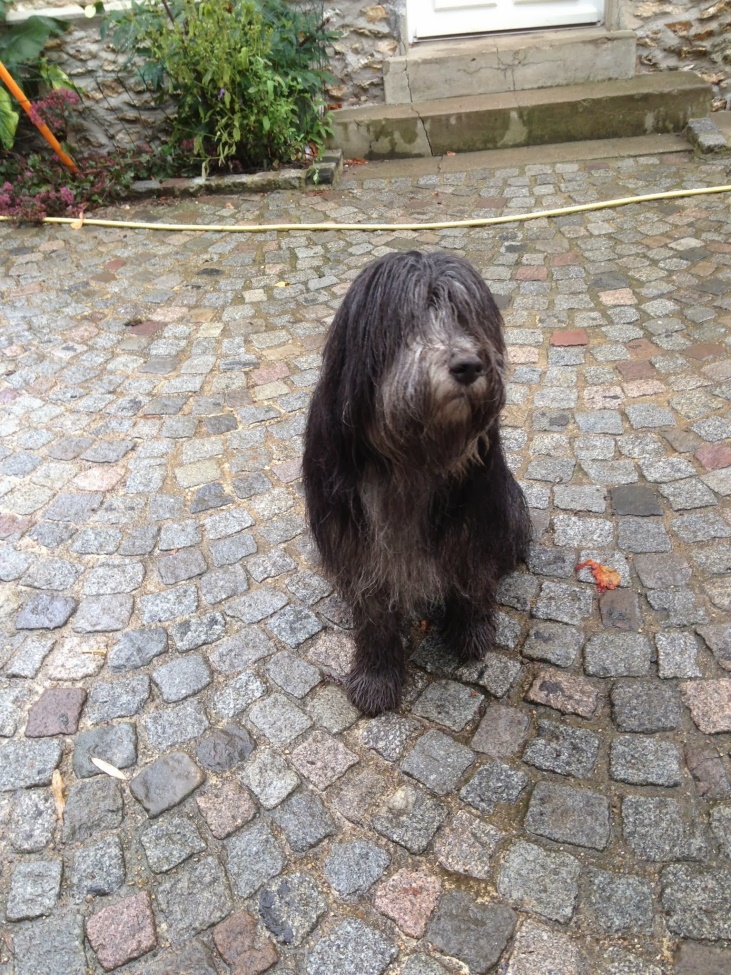 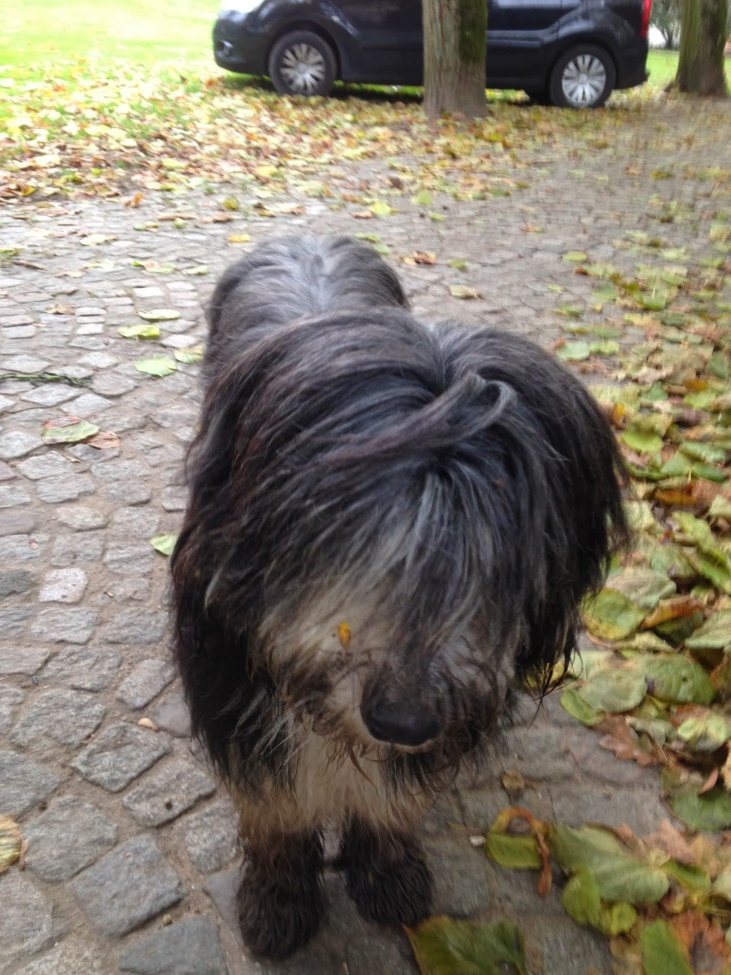 ????
Bon comme vous le savez Fogane a donné naissance à la 4éme génération de l’élevage, mais savez-vous lequel des 9 est resté à la maison, voici quelques infos:

C’est lui
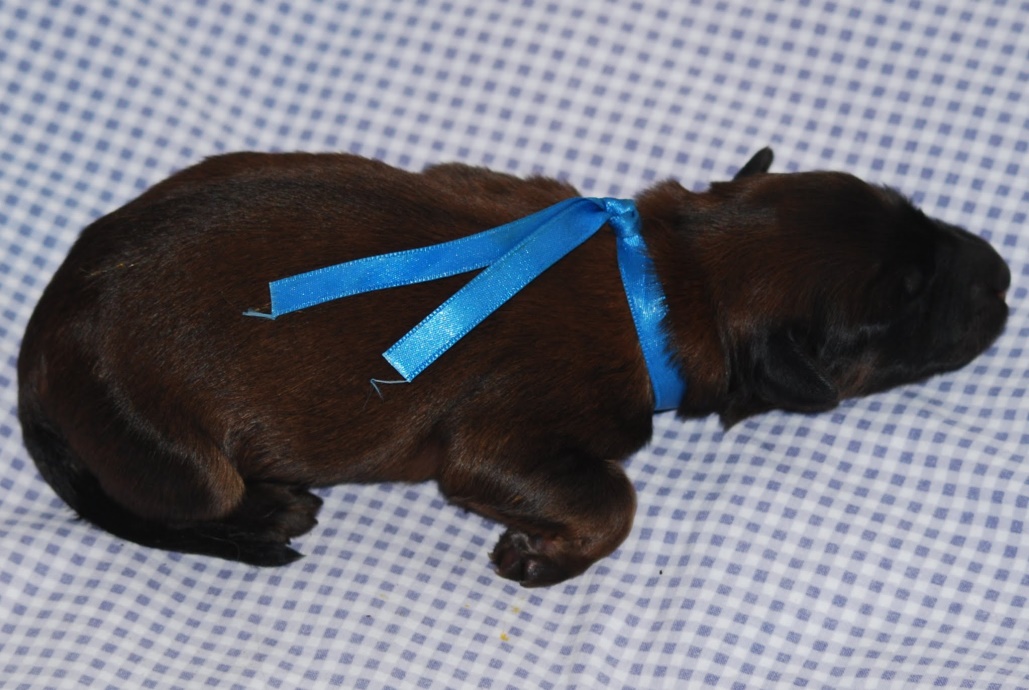 ????
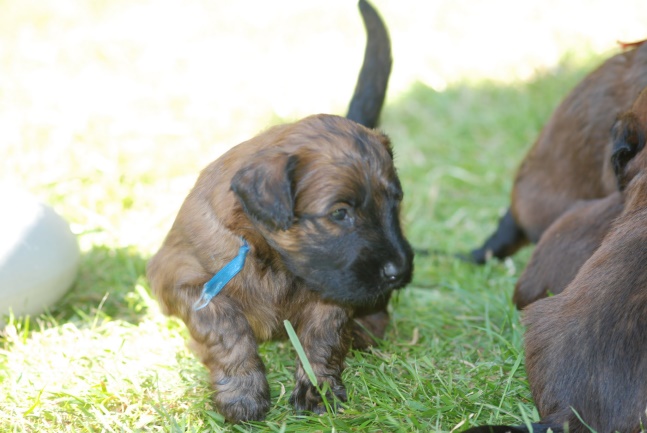 Mais si lui là…
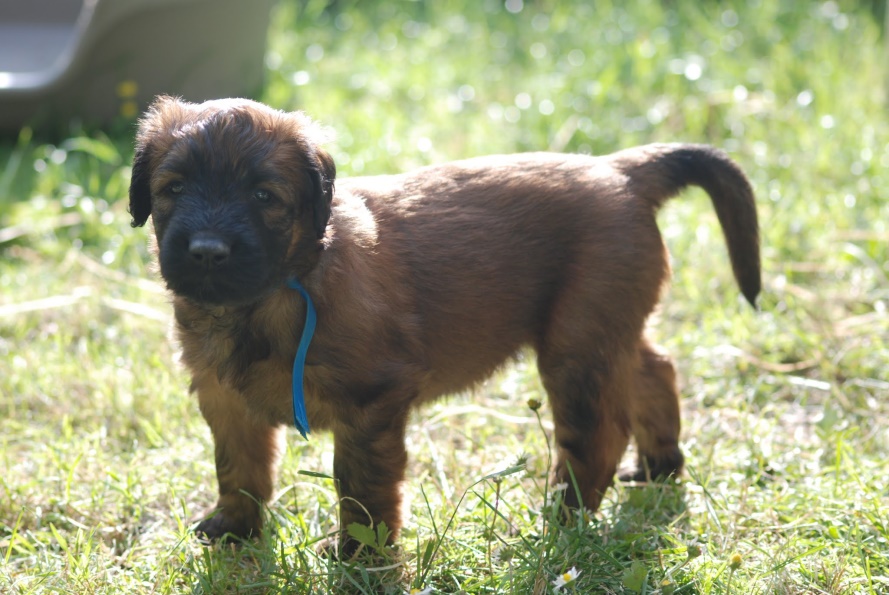 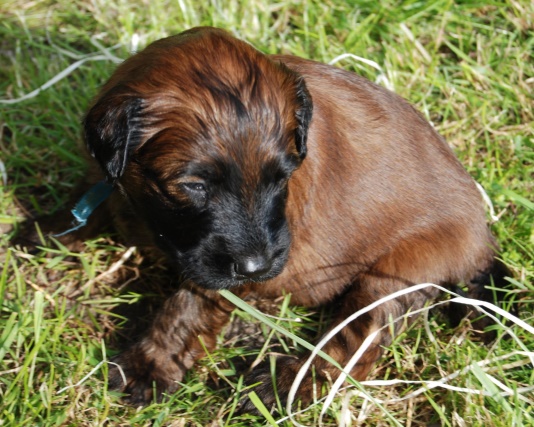 IPPY
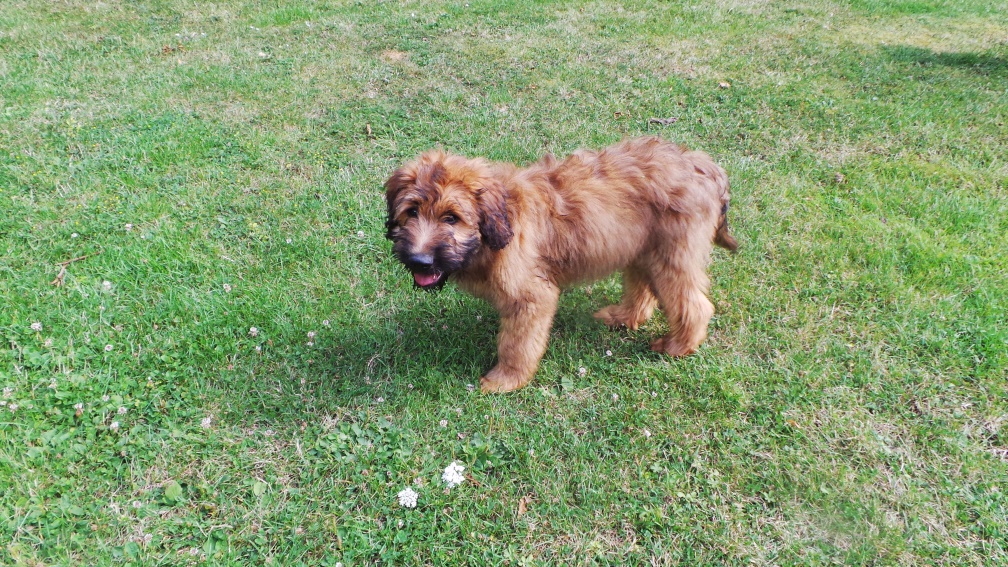 Mais oui c’est IPPY!!!
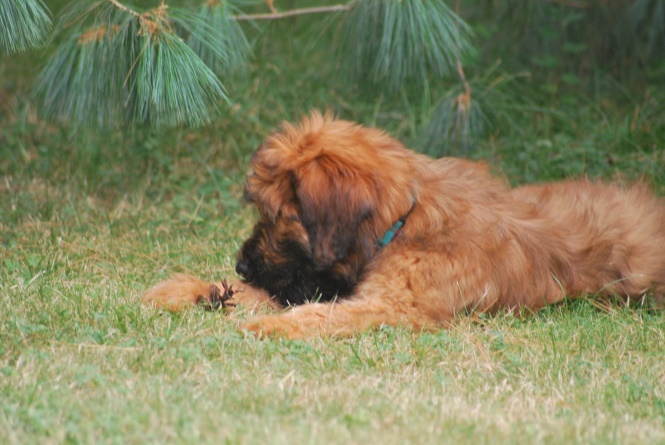 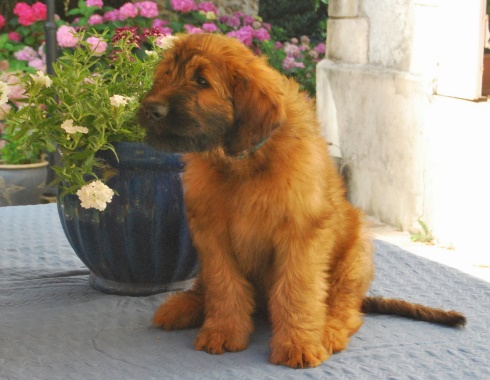 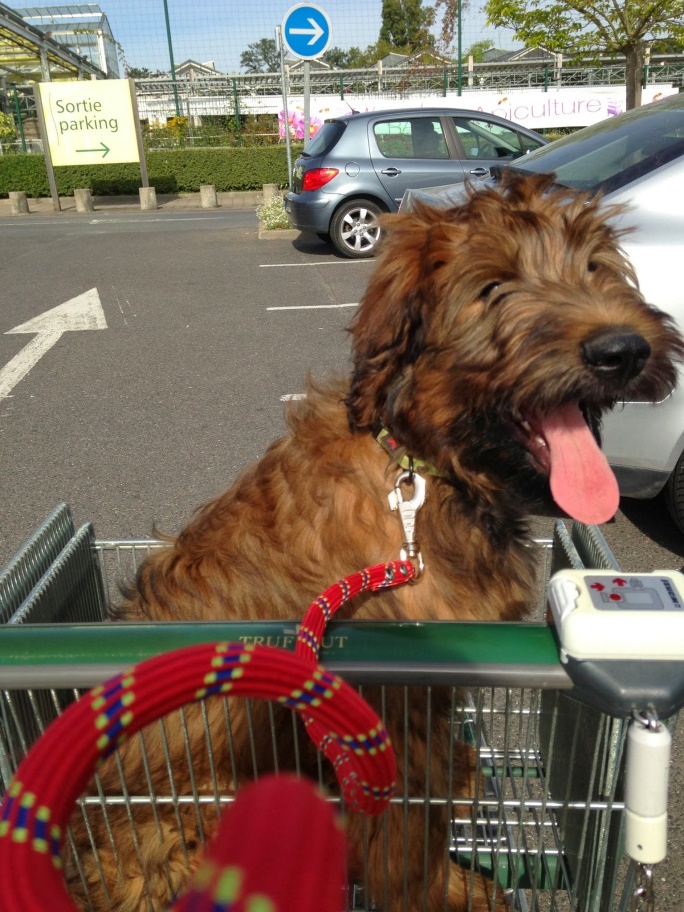 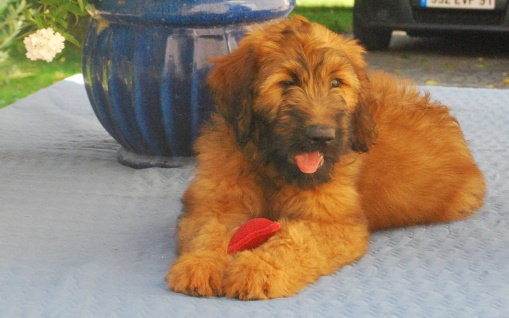 Nationales et C°
Nationales d’élevages, régionales et championnat de race agility ont rythmé l’été et l’automne:
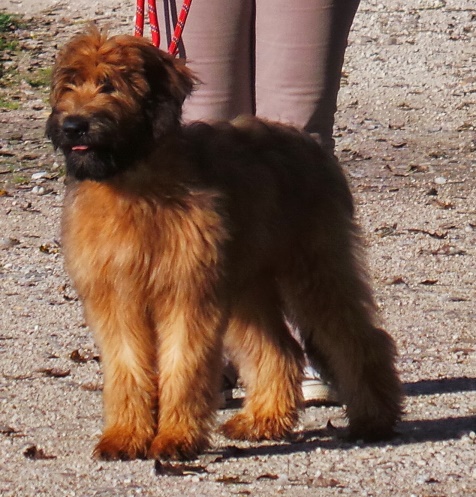 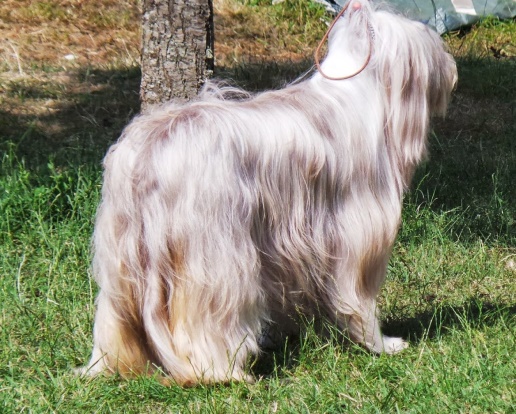 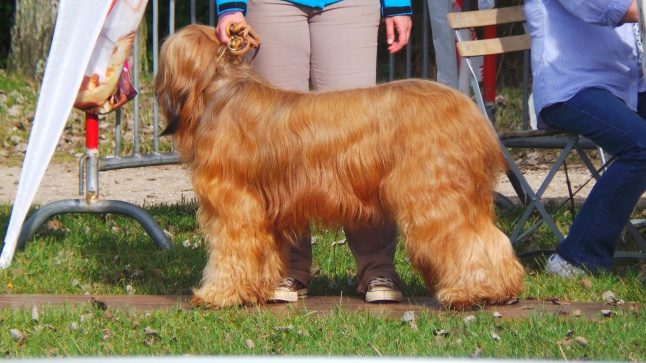 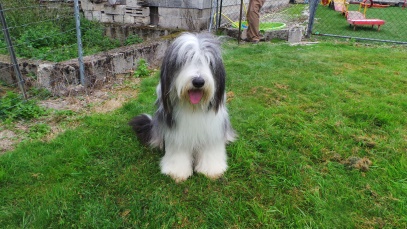 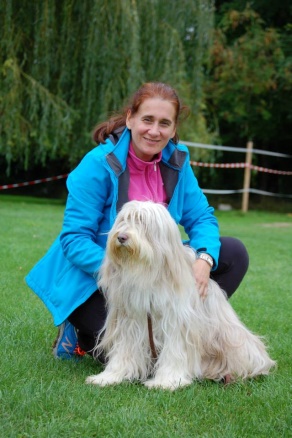 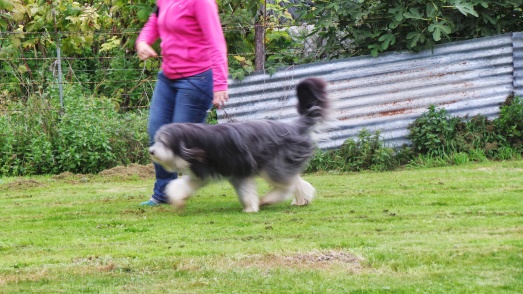 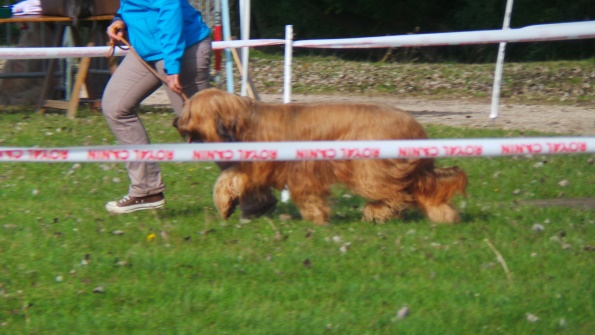 Détente
Voici un mélange de photos de quelques ballades de l’élevage en 2013
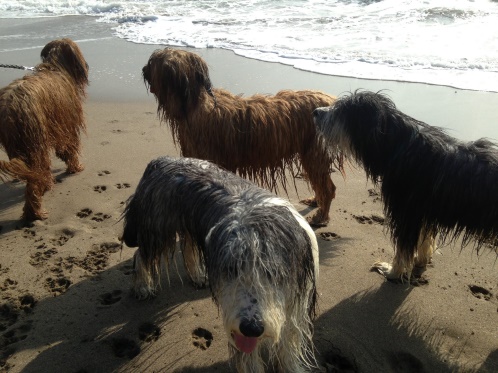 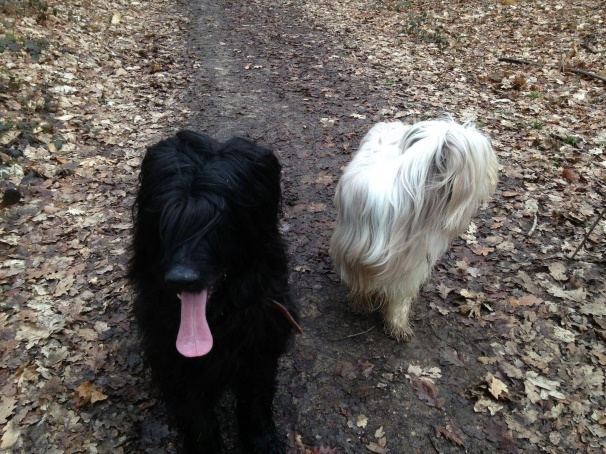 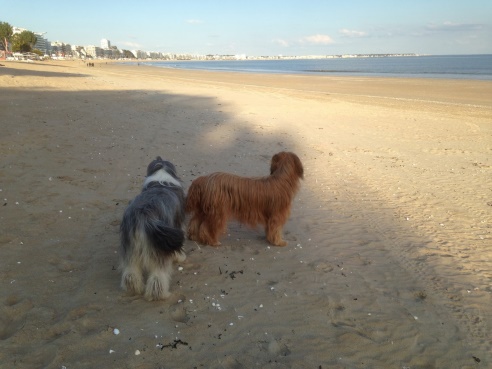 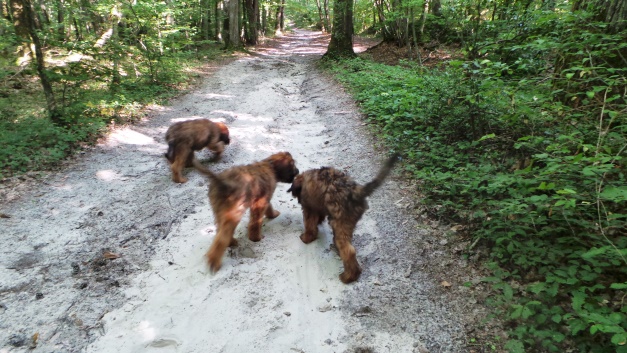 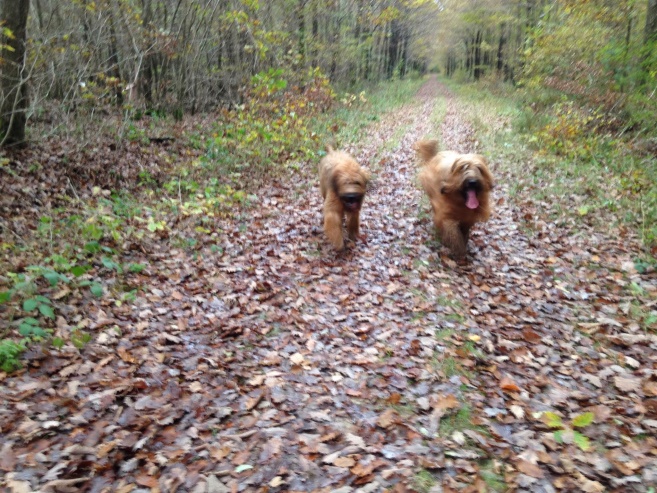 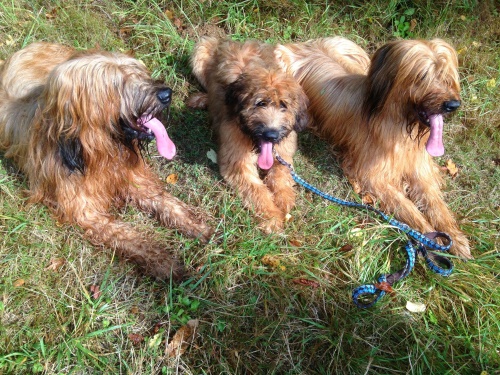 Le terrain
Mais bien sûr le terrain est le meilleur des aires de jeu….
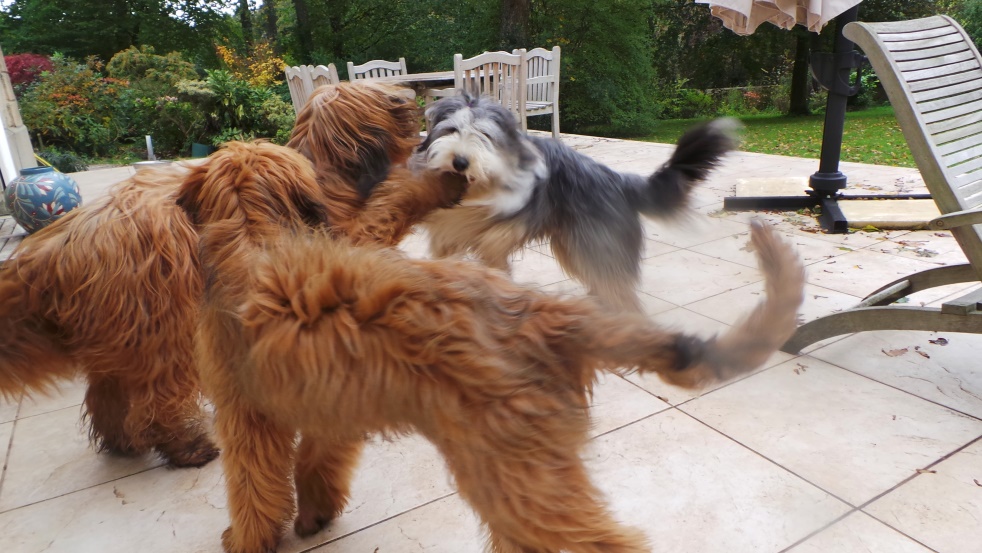 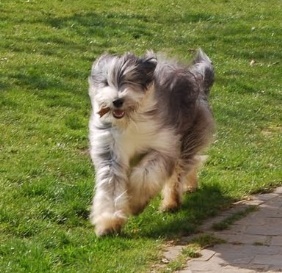 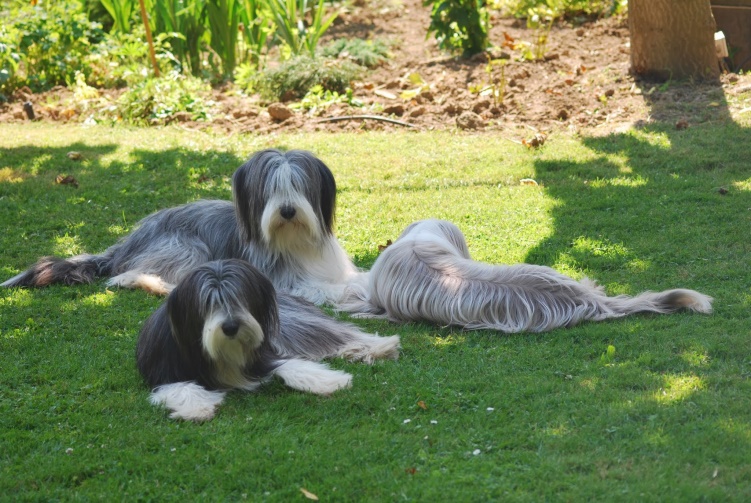 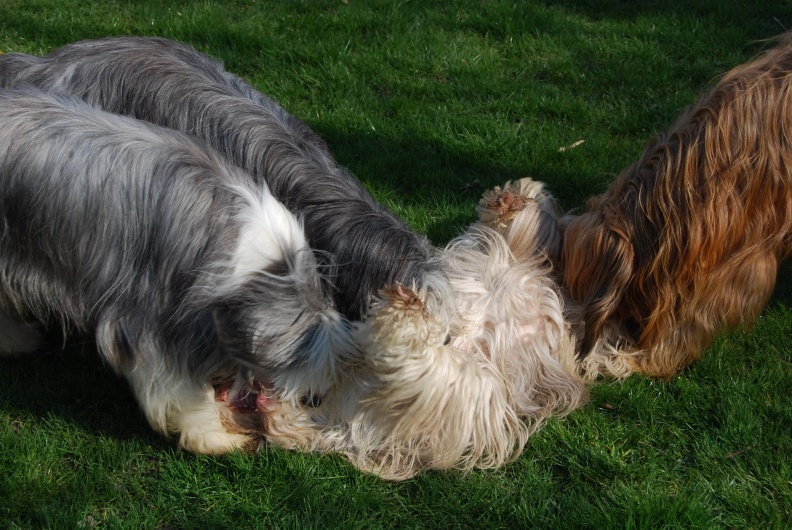 Pose en …. hauteur
Avoir des chiens de berger et « sauteur » c’est … ça aussi!!
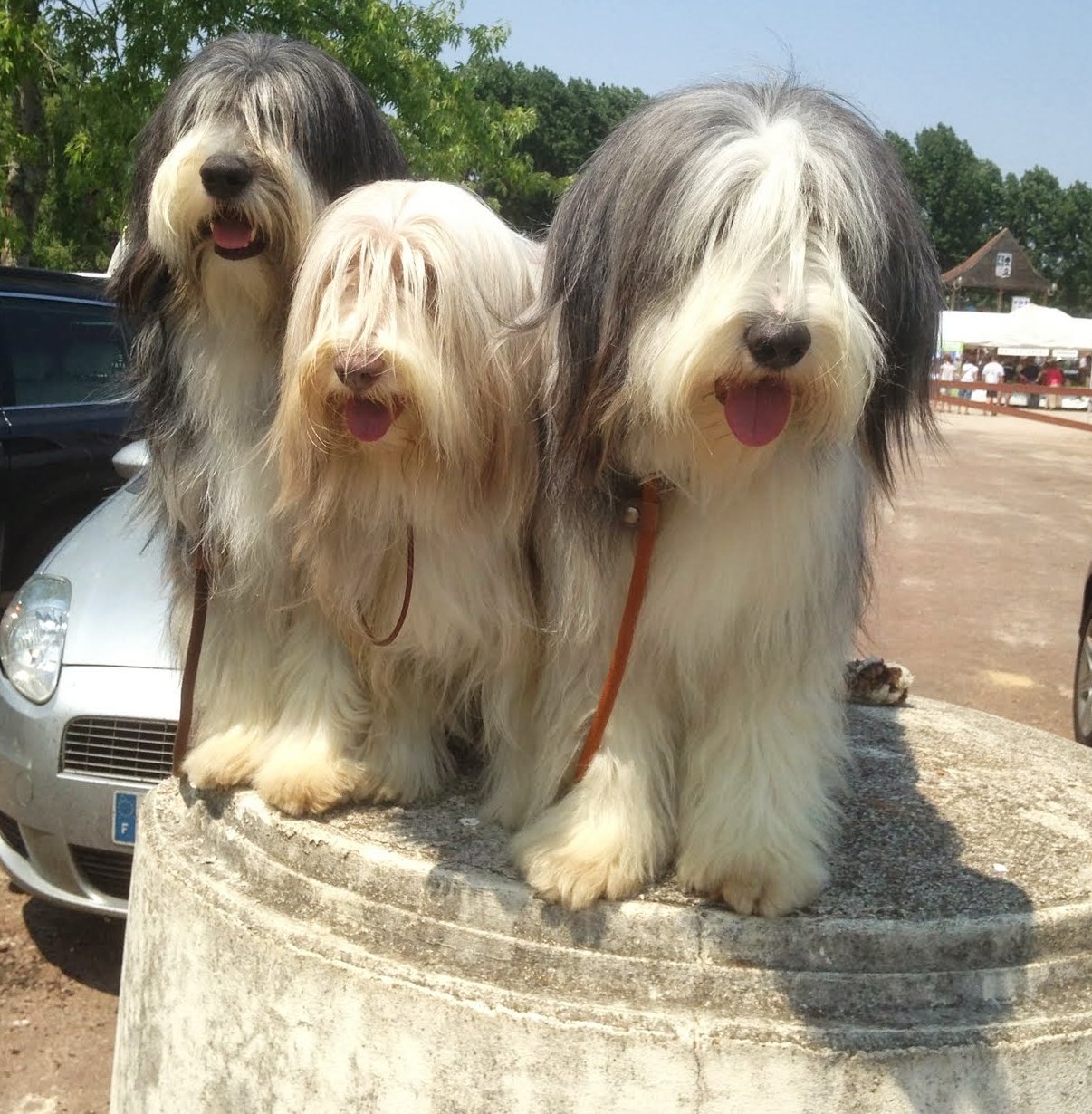 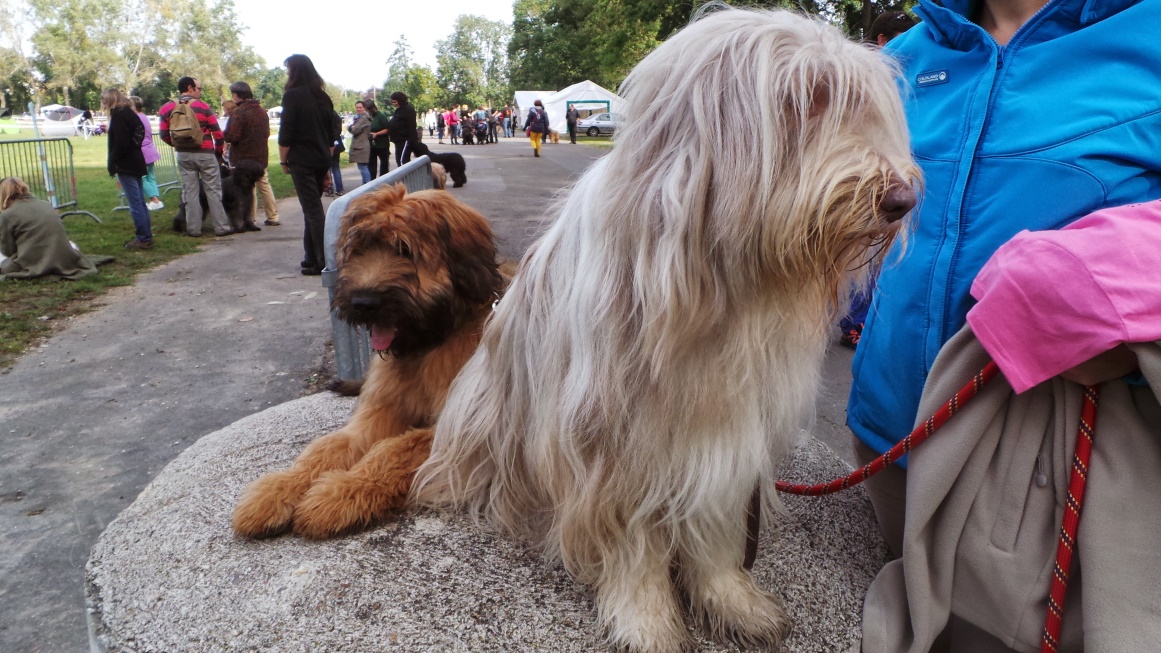 Fêtes
Les Fêtes sont le moment pour l’élevage d’envoyer ses vœux et on laisse libre cours à notre imagination, voici la version 2013:
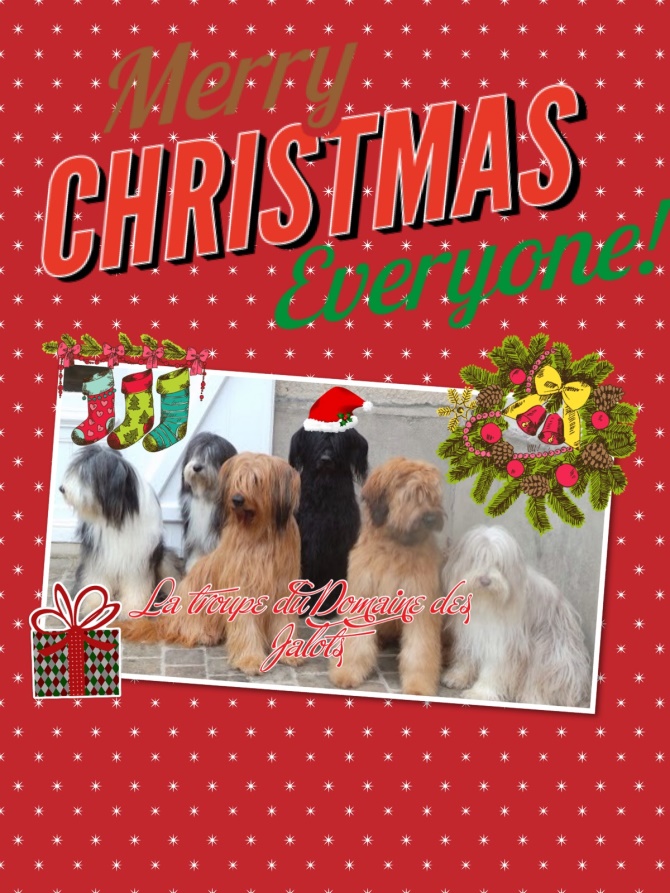 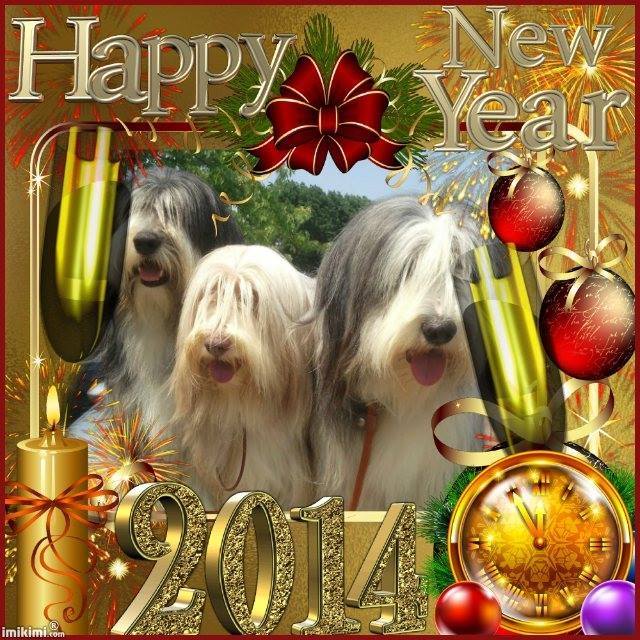 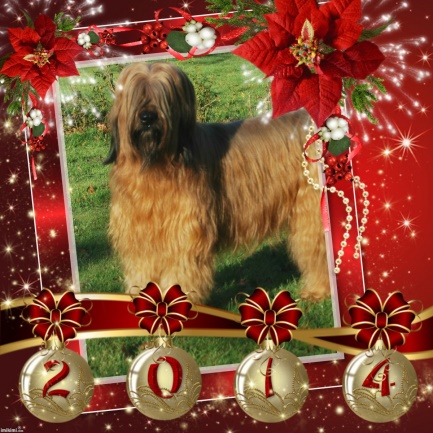 2014
Voici le Best of de 2013, est terminé.
Place à 2014, Bonne et Heureuse Année avec vos poilus, et à bientôt pour de nouvelles aventures…
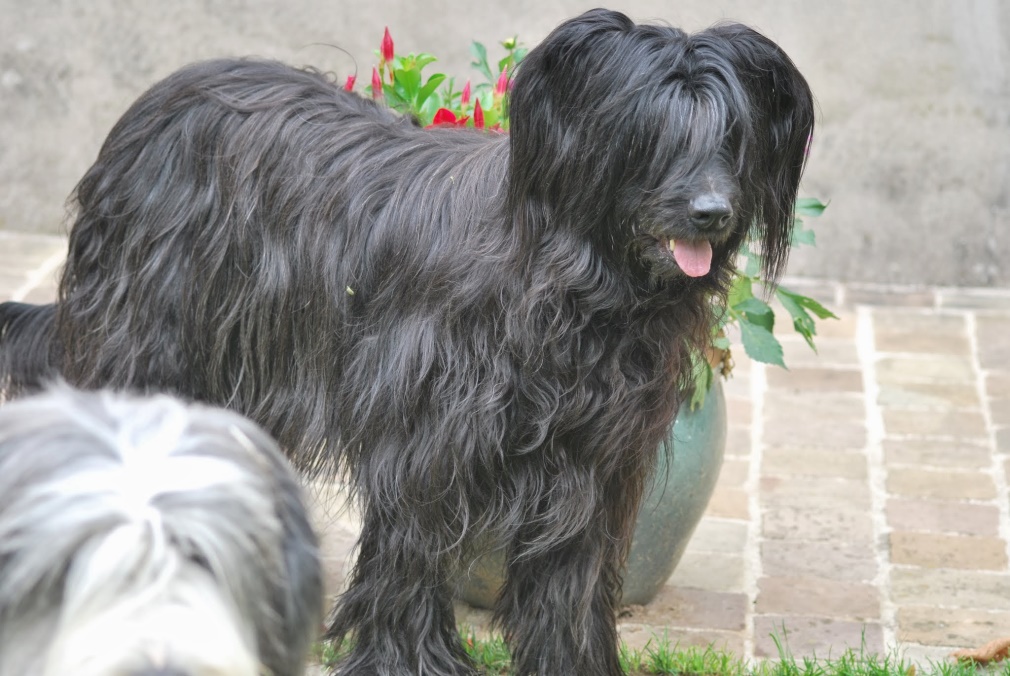